Nieuwsbrief HIT-CF Europe
Februari 2022
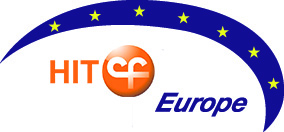 Het HIT-CF Europe-project heeft tot doel nieuwe behandelingsopties te bieden aan mensen met cystic fibrosis (CF) en ultrazeldzame genetische mutaties. Het project evalueert de werkzaamheid en veiligheid van kandidaat-geneesmiddelen die worden geleverd door samenwerkende farmaceutische bedrijven bij patiënten die zijn geselecteerd door middel van voorlopige tests in het laboratorium op hun mini-darmen – ook wel organoïden genoemd.
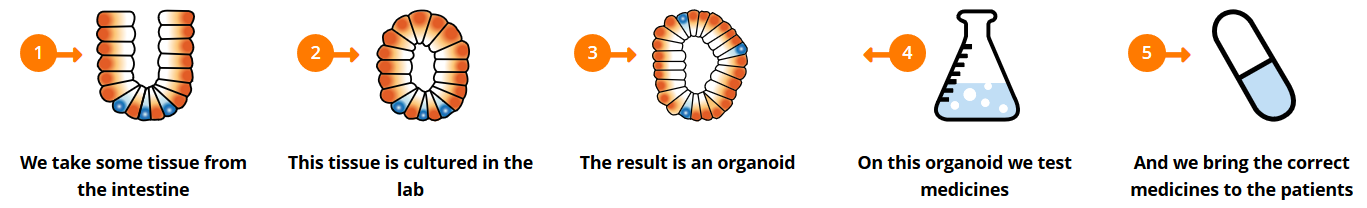 IN PREPARATION
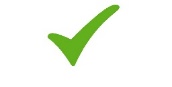 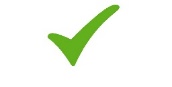 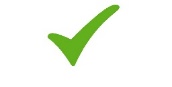 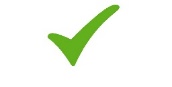 We hopen dat het goed met je gaat en dat 2022 goed is begonnen voor jou en degenen van wie je houdt. We zijn erg blij dat we met deze eerste nieuwsbrief van het jaar meer concrete informatie kunnen geven over de CHOICES-trial, waarvoor de voorbereidingen nu in volle gang zijn! FAIR Therapeutics is momenteel bezig met het “fill and finish” proces, waarbij de grondstoffen van de medicijnen worden verwerkt tot pillen en verpakt in flesjes. In de zomer verwachten we de eerste deelnemers aan CHOICES.
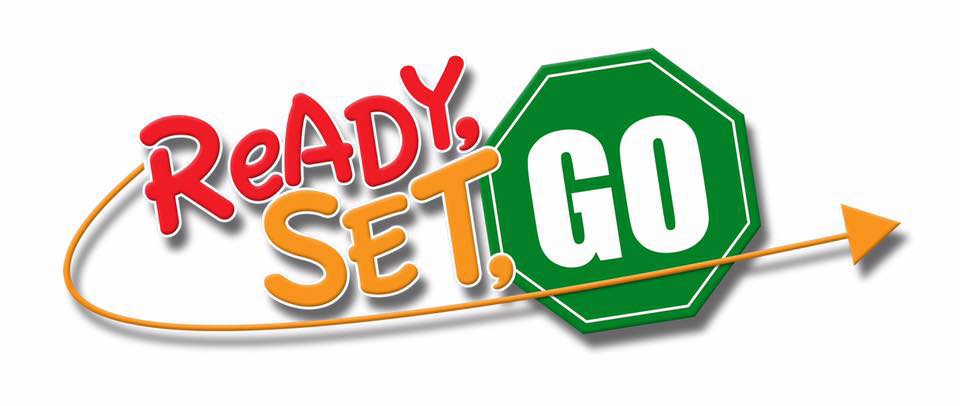 Wie wordt uitgenodigd om deel te nemen aan CHOICES? En wanneer?
De selectie van deelnemers voor CHOICES gebeurt zeer zorgvuldig en is gebaseerd op de organoïde respons. In totaal zullen 52 mensen van wie de organoïden zijn gekweekt en getest, deelnemen aan CHOICES. Deze omvatten 26 zogenaamde high-responders, van wie de organoïden een hoge respons vertoonden op de geteste medicijnen. Van deze mensen wordt verwacht dat ze ook een goede klinische respons op de medicijnen vertonen. Ook 26 ‘willekeurig geselecteerde’ deelnemers zullen aan CHOICES meedoen. De organoïden van deze mensen vertoonden verschillende reacties op de geteste medicijnen (zowel hoog als laag). Het opnemen van hen in de proef is belangrijk om het organoïde model te valideren als voorspeller van klinische respons. Als u wordt uitgenodigd voor de CHOICES-studie, wordt u niet verteld hoe uw organoïde reageerde op de geteste medicijnen. Dit wordt “blindering" genoemd en het is belangrijk om ervoor te zorgen dat de resultaten van klinische onderzoeken zo objectief mogelijk zijn. Als u bent geselecteerd voor CHOICES, worden uw organoïde resultaten na de proef aan u bekend gemaakt. Het HIT-CF-team heeft de zorgverleners van de geselecteerde patiënten al benaderd. Dit betekent dat uw arts u de komende weken zal vertellen of u voor CHOICES bent geselecteerd of niet.
Hoe ziet het CHOICES onderzoek er uit ? Wat kan ik verwachten ?
In CHOICES wordt een triple modulator therapie getest. Het bestaat uit een potentiator (Dirocaftor), een corrector (Posenacaftor) en een versterker (Nesolicaftor). Deze drievoudige combinatie zou het aantal werkende CFTR-kanalen op het celoppervlak moeten vergroten. CHOICES is een gerandomiseerde, dubbelblinde, placebo-gecontroleerde, cross-over klinische studie. Wat betekent dit?
- Dubbelblind: dit betekent dat noch de deelnemers, noch het onderzoeksteam (arts, verpleegkundigen, technici enz.)
 weten of de deelnemer het medicijn of een placebo krijgt. Dit is belangrijk om onpartijdige onderzoeksresultaten te garanderen. Alleen de onderzoeker die de resultaten analyseert, weet welke deelnemer wat heeft gekregen en kan conclusies trekken.
- Placebo-gecontroleerd: dit betekent dat het onderzoeksgeneesmiddel wordt vergeleken met placebo. Dit zal het mogelijk maken om stevige  conclusies te trekken over de effecten van het onderzoeksgeneesmiddel.
- Crossover: dit betekent dat alle deelnemers aan de studie zowel het onderzoeksgeneesmiddel als de placebo in willekeurige volgorde zullen krijgen. Na een bepaalde tijd zullen de deelnemers die het onderzoeksgeneesmiddel voor het eerst kregen, overschakelen op placebo en vice versa (zie figuur op de volgende pagina).
Het onderzoek duurt in totaal 42 weken en bestaat uit 3 behandelperiodes. De eerste 2 behandelingsperioden duren 8 weken. Tussen periode 1 en 2 is er een wash-out periode van 8 weken. Dit is de zogenaamde cross-over waarbij deelnemers overschakelen van het onderzoeksgeneesmiddel naar placebo of vice versa, en de 8 weken zijn nodig om ervoor te zorgen dat er geen medicijn achterblijft in het lichaam van de deelnemers. Behandelingsperiode 2 wordt onmiddellijk gevolgd door behandelingsperiode 3, die 16 weken duurt en onderzoekers in staat zal stellen om op langere termijn conclusies te trekken over het onderzoeksgeneesmiddel.
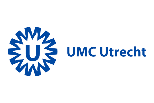 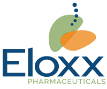 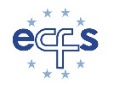 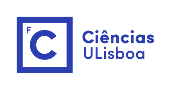 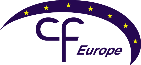 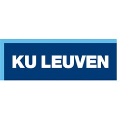 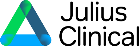 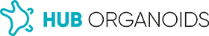 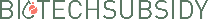 Dit project heeft financiering ontvangen van het Horizon 2020-onderzoeksprogramma van de Europese Unie onder subsidieovereenkomst nr. 755021
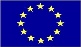 Nieuwsbrief HIT-CF Europe
Februari 2022
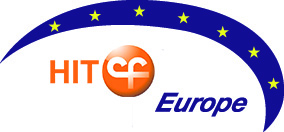 Het HIT-CF Europe-project heeft tot doel nieuwe behandelingsopties te bieden aan mensen met cystic fibrosis (CF) en ultrazeldzame genetische mutaties. Het project evalueert de werkzaamheid en veiligheid van kandidaat-geneesmiddelen die worden geleverd door samenwerkende farmaceutische bedrijven bij patiënten die zijn geselecteerd door middel van voorlopige tests in het laboratorium op hun mini-darmen – ook wel organoïden genoemd.
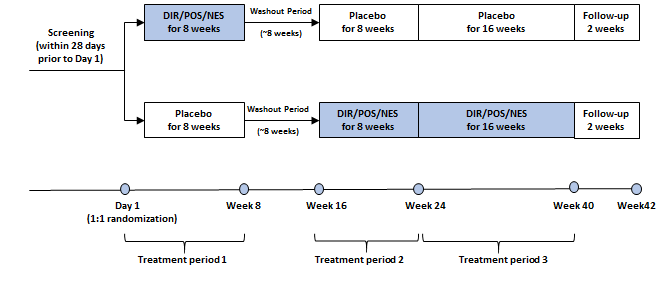 Omdat dit een gerandomiseerde studie is, is het een computer die beslist (dus bij toeval) wie in de eerste of tweede studie ‘arm’ zit en 8 of 24 weken wordt behandeld met het onderzoeksgeneesmiddel. In totaal voorziet het HIT-CF-team dat 12 studiebezoeken aan het CF-studiecentrum nodig zullen zijn, aangevuld met 5 telefoontjes door het studieteam.
Ik ben niet geselecteerd voor CHOICES, wat zijn mijn opties?
We zijn blij met een nieuwe farmaceutische partner die is toegetreden tot het HIT-CF-consortium. Zoals vermeld in de vorige nieuwsbrief, zal Santhera's Lonodelestat-onderzoek met mensen van wie de organoïde niet reageerde op een van de onderzoeksgeneesmiddelen dit voorjaar beginnen. Het onderzoeksprotocol wordt momenteel beoordeeld en de komende weken zal contact worden opgenomen met CF-centra. Uw CF-arts informeert u over uw mogelijkheden!
Daarnaast staat het HIT-CF-team ook in contact met andere bedrijven die geïnteresseerd zijn in het doen van studies met de HIT-CF-deelnemers, waaronder gentherapiestudies. Meer informatie hierover volgt. Ten slotte start het Eloxx-onderzoek eind 2022 - begin 2023.
Individuele Tezacaftor/Ivacaftor (Symkevi) organoïde respons zal worden gedeeld
Samen met de onderzoeksgeneesmiddelen werd ook Tezacaftor/Ivacaftor (Symkevi) getest op de organoïden. De individuele organoïde reacties op Tezacaftor/Ivacaftor (Symkevi) zullen worden gedeeld met de HIT-CF-deelnemers die niet zijn geselecteerd voor CHOICES.De timing is afhankelijk van het CF-centrum waar u bent: aangezien er maar 52 mensen kunnen deelnemen aan CHOICES, zal het onderzoek niet in elk centrum plaatsvinden. De mensen die gevolgd worden in de centra die deelnemen aan de CHOICES-studie worden geïnformeerd nadat de deelnemers voor de CHOICES-studie in het najaar definitief zijn. Dit is om ervoor te zorgen dat back-upkandidaten van dat centrum blind blijven voor hun organoïde respons totdat het onderzoek is gestart. Mensen die in de andere centra worden gevolgd, krijgen de komende weken bericht over hun individuele resultaten.Het rapport met uw individuele resultaten bevat een zogenoemd  watervalplot (afbeelding links) die laat zien hoe uw organoïden reageerden in vergelijking met alle andere HIT-CF-organoïden. Het onderste cijfer vergelijkt uw organoïde resultaten met die van een persoon met een dubbele F508del-mutatie. Uw CF-arts zal u door deze informatie leiden. Aarzel niet om hem/haar om meer informatie te vragen als er iets niet duidelijk is!
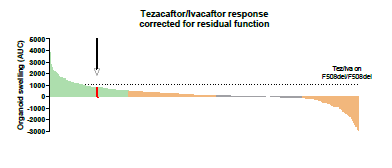 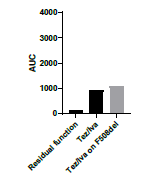 Belangrijk: mensen met alleen stop (“X”) mutaties zullen geen individuele organoïde reacties krijgen, aangezien Tezacaftor/Ivacaftor (Symkevi) niet op hun organoïden is getest (er werd geen effect verwacht).
Voor meer informatie over het HIT-CF project, ga naar  www.hitcf.org of stuur een mail naar  HITCF@umcutrecht.nl
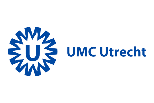 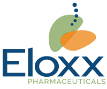 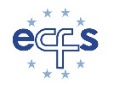 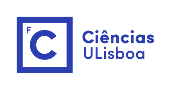 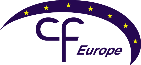 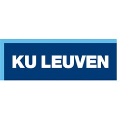 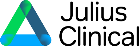 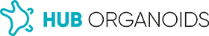 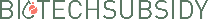 Dit project heeft financiering ontvangen van het Horizon 2020-onderzoeksprogramma van de Europese Unie onder subsidieovereenkomst nr. 755021
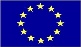